1
Duct system design
Designing duct systems of duct runs
2
Duct System Design Overview
Evaluate system and calculate CFM draw of each system (covered in “CFM Calculations” PowerPoint)
Choose a collector based off of the application we are cleaning
Choose an A:C ratio if we are pulling a dust application (Avani/ACT)
Choose proper Absolent machine if oil mist/smoke
Choose collector location (based off of onsite visit)
Run duct to drops, tapering duct in main duct run
Keep static pressure to a minimum
3
Choosing the Proper Dust Collector
All dust collectors contain filters, which are used to filter the air
Dust collectors are sized by using an Air to Cloth ratio
Air = Total CFM of the System
Cloth = Total Surface Area of Filters in the Collector
Avani filters = 205 ft2 per filter
ACT filters = 254 ft2 per filter
Avani has sold collectors ranging from 4:1 to 0.5:1
4:1 – used in welding schools or other part-time welding facilities
3:1 – most common in fabrication facilities
2:1 – Robotic welding cells
0.5:1 – Plasma Dust
Example: Avani is quoting a dust collector to pick up six 6” fume arms inside a welding school.  Please (a) size the fan CFM needed for this install, (b) pick the correct A:C ratio, (c) calculate the minimal filters needed for the ACT collector, (d) choose the correct ACT collector, and (e) calculate the exact A:C ratio based off of the collector we have picked out
4
Choosing the Proper Dust Collector - Example
Size the fan CFM needed for this install
CFMtotal = (6) * CFM6” Fume Arms
CFMtotal = (6) * 800 CFM
CFMtotal = 4800 CFM
Pick the correct A:C ratio
A:C ratio of welding facilities = 4:1
4800:Cloth = 4:1
Cloth = 1200 ft2
Calculate the minimal filters needed for the ACT collector
Minimum Cloth Required = 1200 ft2
Using the ACT chart, next largest filter area is 1,524 ft2
Choose the correct ACT collector
Using the ACT chart, next largest filter area is the ACT-3-6
Calculate the exact A:C ratio based off of the collector we have picked out
1,524 ft2 is our new cloth ratio
4,800 CFM is the total CFM in the System
4,800:1,524 = Air:1
New Air:Cloth = 3.14:1
5
Choosing the Proper Absolent
Absolent has 3 models we sell.  We size Absolent units by the aerosol count in the air.  
A-Mist Series (formerly called ODF)
If Aerosol count is between 0-15, use A-Mist
Typically used with water based coolant sprayed at low pressure
If count is between 15-25, one can install special filters referred to as s-filters.  If s-filters are installed, the CFM for the collector will be cut in half.
A-Smoke Series (formerly called ODR)
If Aerosol count is 25 or greater, use A-Smoke
Typically used with oil based coolant or coolant sprayed at high pressure
6
List of Absolent Units
7
Sizing Duct Layouts
Determine CFM draw
Determine FPM flow from application
Create initial layout with pickup locations and collector location
Size duct and main duct run based off of CFM draw at that point in the pipe.
Example: Design the duct layout for the six 6” fume arms we chose a collector for earlier.  Assume the fume arms are in one row.
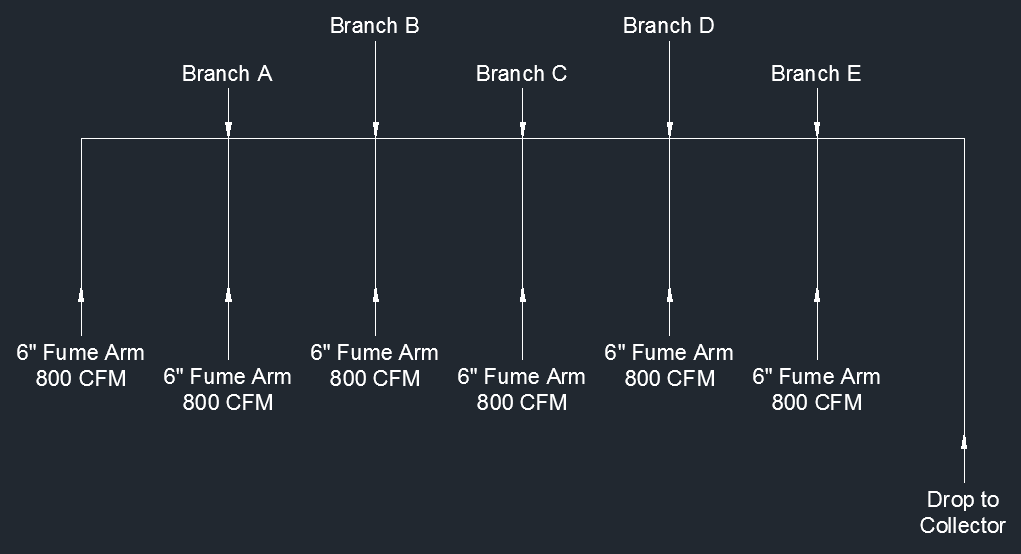 8
Sizing Duct Layout Example 1 – Branch A
CFMBranch A = 800CFM + 800CFM
CFMBranch A = 1600CFM
FPMWelding Smoke = 3500FPM 
CFM=FPM*SA
1600 CFM = 3500FPM * SA
1600/3500 = SA = .457ft2
.457ft2 is closest to .4418ft2 = 9” duct
Branch A is 9”x6”x6”
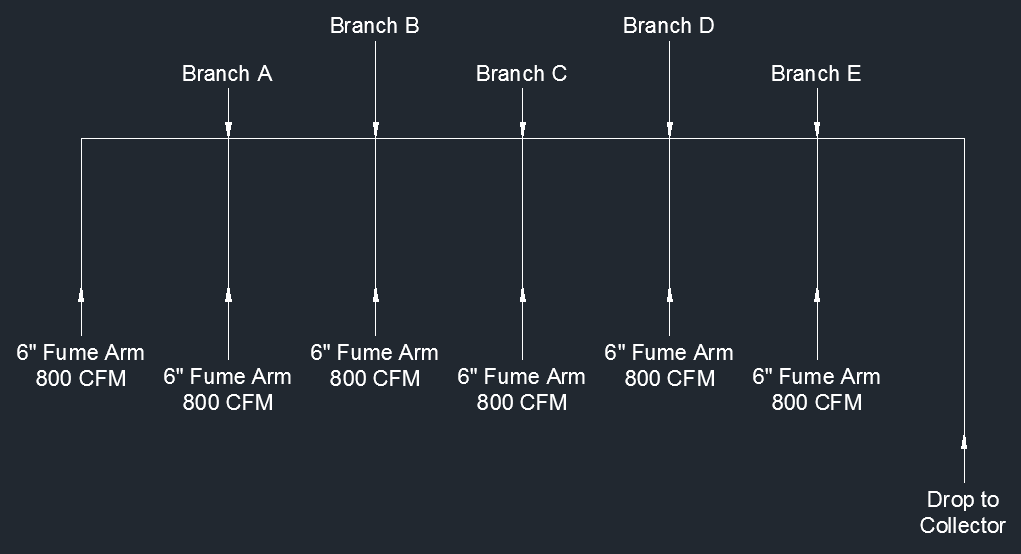 9
Sizing Duct Layout Example 1 – Branch B
CFMBranch B = 1600CFM + 800CFM
CFMBranch B = 2400CFM
FPMWelding Smoke = 3500FPM 
CFM=FPM*SA
2400 CFM = 3500FPM * SA
2400/3500 = SA = .686ft2
.686ft2 is closes to .785ft2 = 12” duct
Branch B is 12”x9”x6”
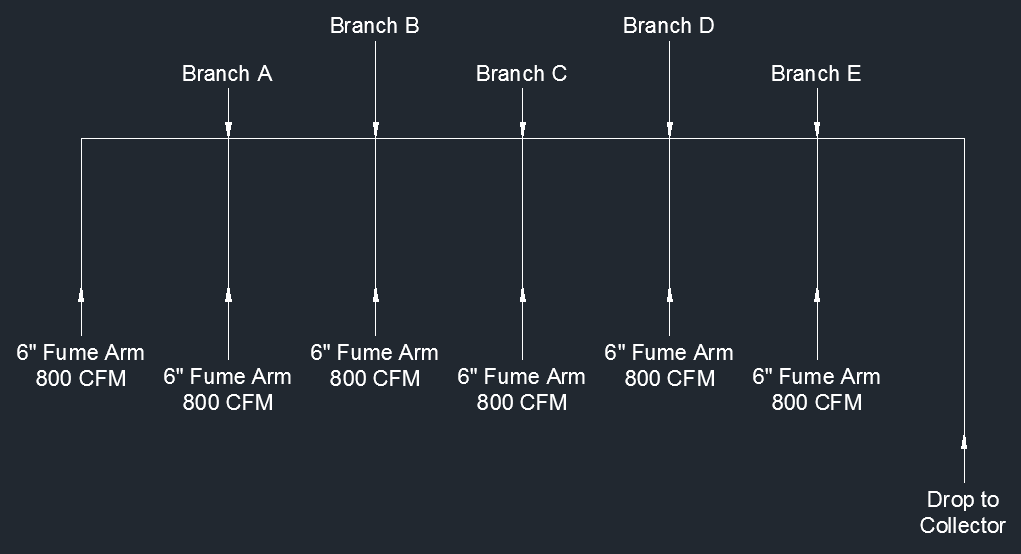 10
Sizing Duct Layout Example 1 – Branch C
CFMBranch C = 2400CFM + 800CFM
CFMBranch C = 3200CFM
FPMWelding Smoke = 3500FPM 
CFM=FPM*SA
3200 CFM = 3500FPM * SA
3200/3500 = SA = .914ft2
.914ft2 is closes to 1.07ft2 = 14” duct
Branch C is 14”x12”x6”
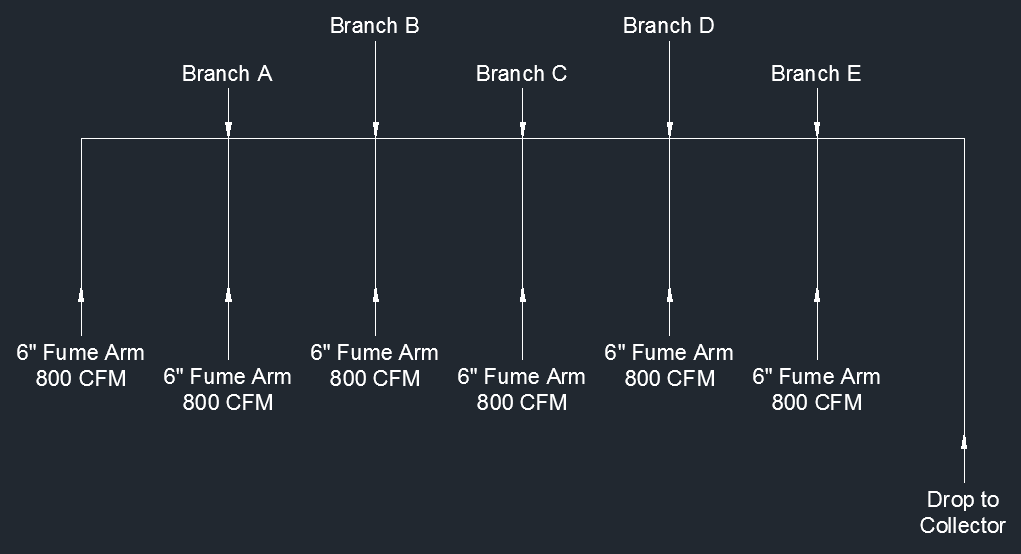 11
Sizing Duct Layout Example 1 – Branch D
CFMBranch D = 3200CFM + 800CFM
CFMBranch D = 4000CFM
FPMWelding Smoke = 3500FPM 
CFM=FPM*SA
4000 CFM = 3500 FPM * SA
4000/3500 = SA = 1.14ft2
1.14ft2 is closes to 1.07ft2 = 14” duct
Branch D is 14”x14”x6”
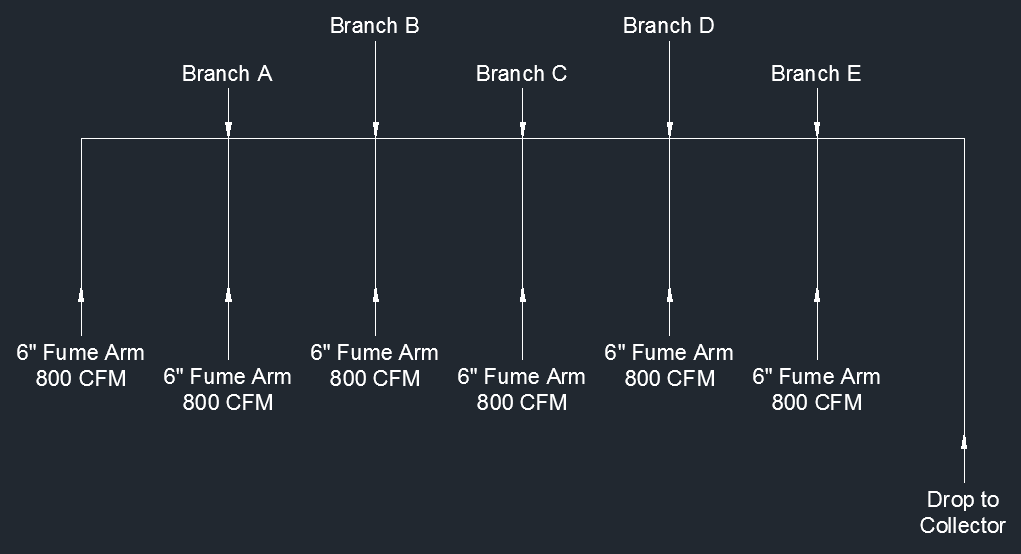 12
Sizing Duct Layout Example 1 – Branch E
CFMBranch E = 4000CFM + 800 CFM
CFMBranch E = 4800CFM
FPMWelding Smoke = 3500FPM 
CFM=FPM*SA
4800CFM = 3500FPM * SA
4800/3500 = SA = 1.37ft2
1.37ft2 is closes to 1.39ft2 = 16” duct
Branch E is 16”x14”x6”
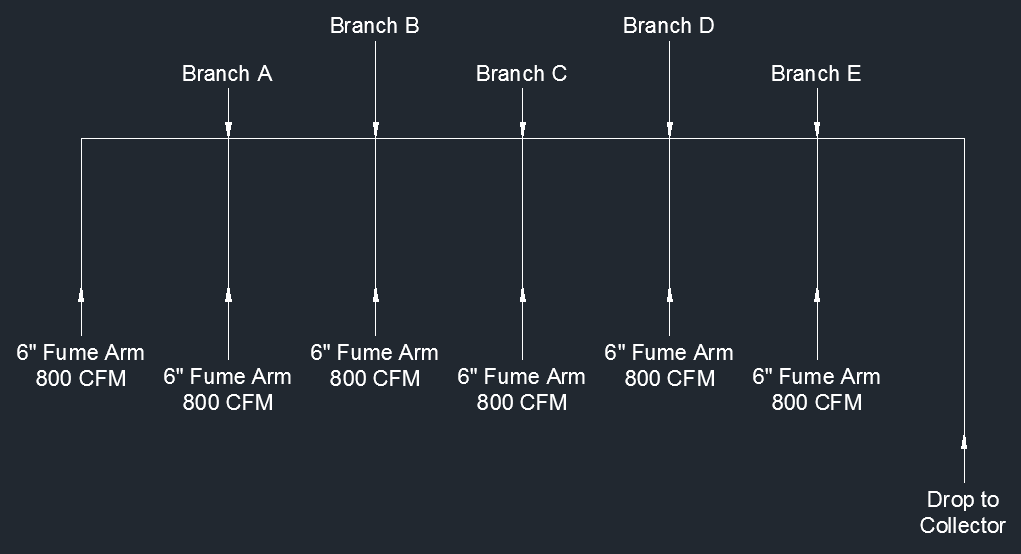 13
Sizing Duct Layout Example 2
Example: Design the duct layout for below layout.  Please note the below line drawing is taken in the plan view.
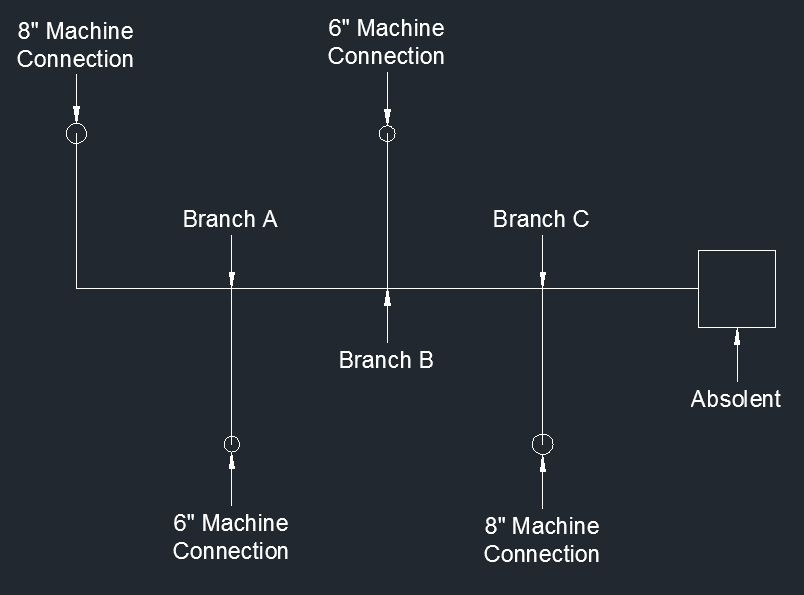 14
Sizing Duct Layout Example 1 – Branch A
CFM8”= 3000FPM * SA8”
CFM8”= 3000FPM * .3491ft2
CFM8”= 1050CFM
CFM6”= 3000FPM * SA6”
CFM6”= 3000FPM * .1964ft2
CFM6”= 590CFM
CFMBranch A = 590CFM + 1050CFM
CFMBranch A = 1640CFM
FPMOil Mist = 3000FPM 
CFM=FPM*SA
1640 CFM = 3000FPM * SA
1640/3000 = SA = .546ft2
.546ft2 is closest to .545ft2 = 10” duct
Branch A is 10”x8”x6”
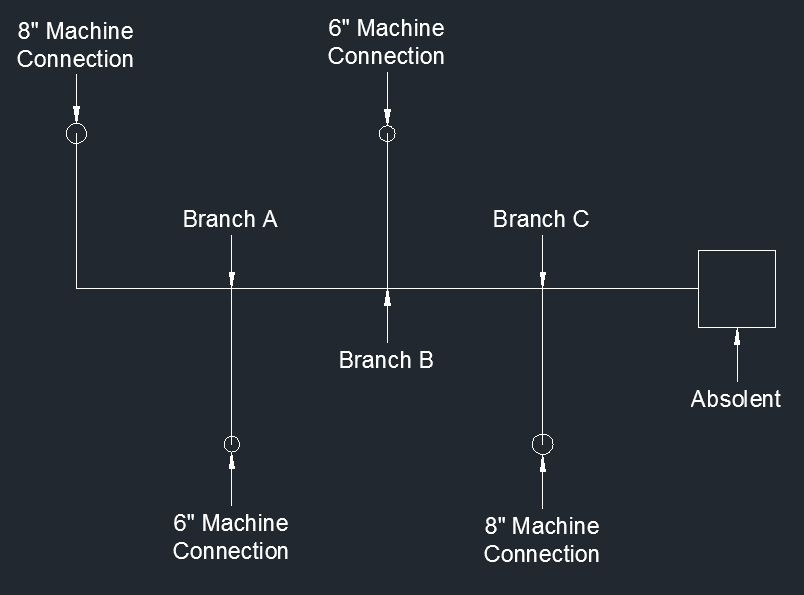 15
Sizing Duct Layout Example 1 – Branch B
CFM6”= 590CFM
CFMBranch B = 1640CFM + 590CFM
CFMBranch B = 2230CFM
FPMOil Mist = 3000FPM 
CFM=FPM*SA
2230 CFM = 3000FPM * SA
2230/3000 = SA = .743ft2
.743ft2 is closest to .785ft2 = 12” duct
Branch B is 12”x10”x6”
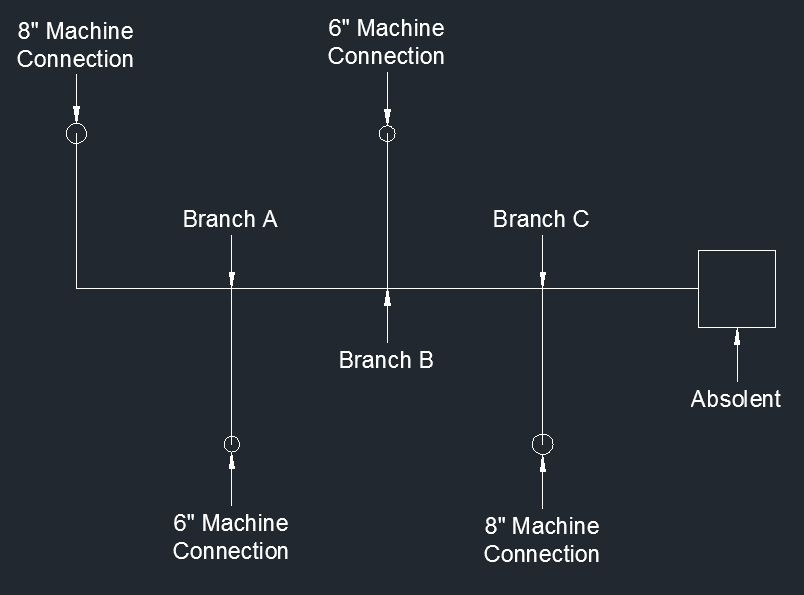 16
Sizing Duct Layout Example 1 – Branch C
CFM8”= 1050CFM
CFMBranch B = 2230CFM + 1050CFM
CFMBranch B = 3280CFM
FPMOil Mist = 3000FPM 
CFM=FPM*SA
3280 CFM = 3000FPM * SA
3280/3000 = SA = 1.093ft2
1.093ft2 is closest to 1.069ft2 = 14” duct
Branch C is 14”x12”x8”
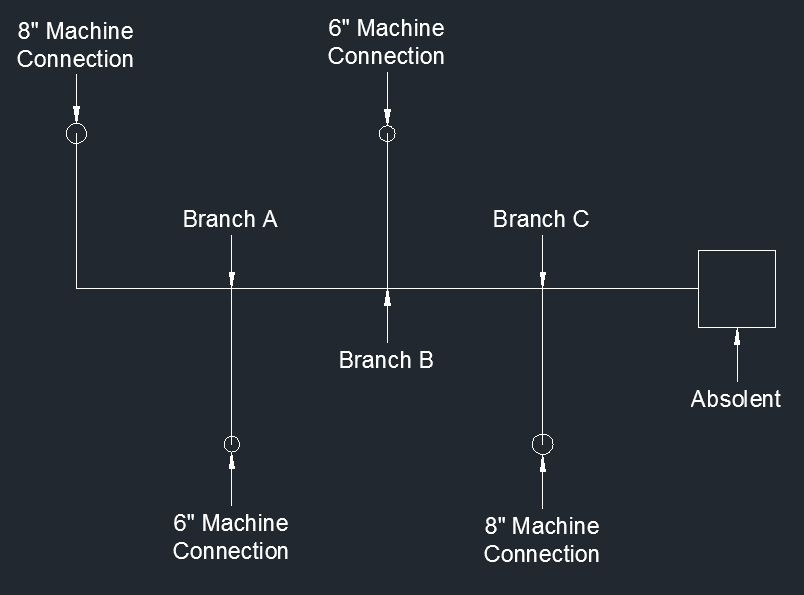 17
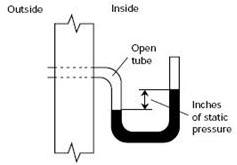 Static Pressure
Static Pressure (SP) is the buildup of pressure throughout a duct run
Every piece of pipe/transition/fume arm/collector exerts some type of SP on the system
SP is cumulative – you calculate the largest static pressure drop in the system and base your calculations off of that figure
Fan performance is dictated by the SP of the system.  If the system exerts less SP on the fan then the fan is rated for, the fan will perform at designed performance
Conversely, if the system exerts more pressure on the fan then the fan is designed for, the fan will perform at a less than optimal performance
18
Static Pressure Example:SDC-3-4
See SDC-3-4 Performance Curve
The SDC-3-4 advertises to be 1500 CFM collector
Compare the CFM of the collector with Static Pressure at 2”, 4”, 6”, and 8” 
2” SP = 1500 CFM
4” SP = 1360 CFM
6” SP = 1125 CFM
8” SP = 949 CFM
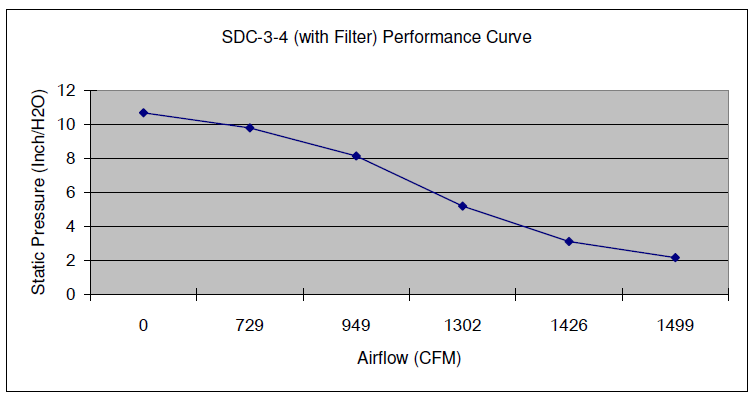 19
Static Pressure – How to Reduce
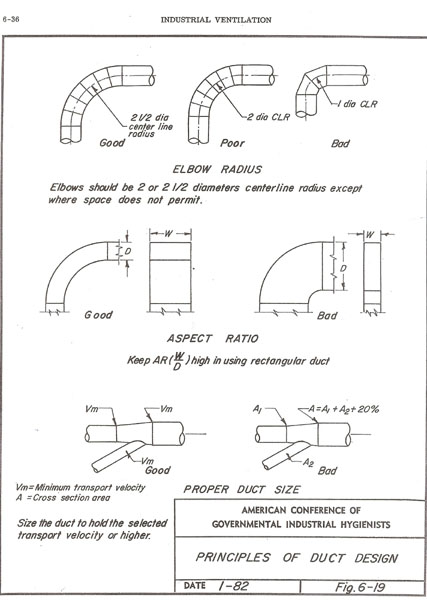 Elbows
Using 2.5D or 1.5D radius elbows instead of 1-D
Branches
Using branches that come in at 45º or 30º angles instead of 90º angles (T’s)
Reducers
Using slow-reducing reducers instead of quick reducers
Straight Pipe
Use proper transport velocities instead of fast velocities when not required
IF you have to calculate…
20
Static Pressure Calculations
In straight pipe
Find two of three variables below:
CFM
Velocity in Duct
Diameter
Find where they intersect on chart
“x” run denotes friction loss per 100 ft
In branches/elbows
Using online formulas, find “k” factor
Calculate velocity pressure using formula below:
Vp=(Vduct/4005)^2
SP = Vp*K